System of Records Notice (SORN)
Prepared by Lola Stith
NOAA Office of the Chief Information Officer
(OCIO/CDO)
April 25, 2023
Overview
System of Records (SOR)
System of Records Notice (SORN)
Federal Register
The Privacy Act of 1974
Agency Requirements
Privacy Act Violations
2
What is a System of Records (SOR)?
Any item, collection, or grouping of information about an individual that is maintained by an agency and that contains his/her name or an identifying number, symbol, or other identifying particular assigned to the individual, such as a fingerprint, voiceprint, or photograph
Key Points
Must be about the individual
Must identify the individual
Must be controlled/maintained by an agency
3
What is a System of Record Notice (SORN)?
A notice published in the Federal Register intended to alert the public that a Federal agency has created or modified a system of records
This notice is generally referred to as a System of Records Notice aka SORN
4
What are the purposes of a SORN?
To identify the purpose of a system of records
To identify which individuals are covered by information in a system of records
To identify the categories of records that are maintained about the individuals
To identify how the information is shared by the agency (routine uses)
To inform the public of the existence of records
To provide notice to the public of their rights and procedures under the Privacy Act
[Speaker Notes: As an example, NOAA operates a visitor management system. The system stores information about individuals by name and date of arrival, but the system retrieves information only by date of arrival at NOAA. Under these circumstances, the visitor management system is not a system of records under the Privacy Act. However, if the system retrieved information by an individual’s identifying information; it would qualify as a system of records under the Privacy Act.]
Why is a SORN Required?
The Privacy Act requires each agency to publish notice of its systems of records in the Federal Register 
The trigger for this is the establishment and/or modification of a system of records describing the existence and character of the system
6
A SORN is required when all of the following apply:
A SORN is not required when one or more of the following applies:
Records are maintained by a Federal agency
The records contain information about an individual
The records are retrieved by a personal identifier
The information collected is not considered a record as defined by the Privacy Act
The records are not retrieved using a personal identifier
7
When is a New SORN required?
A “new” system of records which no public notice is currently published in the Federal Register
A new SORN must be published when any one of the following criteria is met:
Authorization by a new or existing statute or Executive order (EO) to maintain information on an individual and retrieve that information by personal identifier
A new organization of records resulting in the consolidation of two or more existing systems into one new unclassified system 
It is discovered that records about individuals are being created and used, and that this activity is not covered by a currently published SORN 
A new organization of existing records about individuals that was not previously subject to the Privacy Act resulting in the creation of a system of records
What are some reasons to amend a published SORN?
Change in the number or type of individuals on whom records are maintained
Expansion of the types or categories of information maintained
Change in the manner in which the records are organized, indexed, or retrieved that results in a change in the nature or scope of these records
Change in the purpose for which information in the system of records is used
Change in equipment configuration or system owner
Change in procedures associated with the system in a manner that affects an individual's exercise of his or her rights
9
[Speaker Notes: Expansion Example - . For example, if an employee file is expanded to include data on education and training, this is considered an expansion of the types or categories of information maintained.]
Are published SORNs available to the public?
As required by The Privacy Act, published SORNs provide public notice of the records maintained about individuals which are retrieved by personal identifier(s)
It informs the public of the purpose of the system, authority for maintaining the system, types of records the system contains, and how the information in the system can be routinely used
10
What is a Federal Register?
The Federal Register is the chronological publication of Presidential proclamations and Executive orders, proposed regulations, final regulations, and related materials
It is the official journal of the US federal government  
Provides means for the government to announce to the public changes to government requirements, policies, and guidance
11
Why is the Federal Register important?
It provides a uniform system for filing and publishing documents and ensures the American public access to government information and evidentiary material
The full text of the Federal Register is available on the web, libraries, or purchase them from the Government Printing Office (GPO)
12
What is the Privacy Act?  
The Privacy Act of 1974 protects records about individuals retrieved by personal identifiers such as a name, social security number, or other identifying number or symbol
Establishes a code of fair information practices that governs the collection, maintenance, use, and dissemination of information about individuals that is maintained in systems of records by federal agencies
13
What is the Purpose of the Privacy Act?
To balance the Government’s need to maintain information about individuals with the rights of those individuals to be protected from unwarranted invasions of their privacy
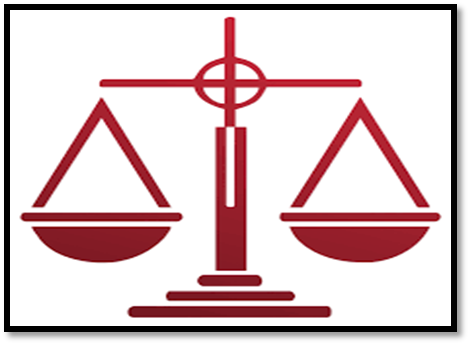 What are the Objectives of the Privacy Act?
Restrict disclosure of personally identifiable records maintained by agencies
Grant individuals an increased right of access and a right of amendment 
Establish a “code of fair information practices” that regulates collection, maintenance, use, and disclosure 
Grant individuals private rights of action for agency violations of the Act
15
What connects the Privacy Act and a Systems of Records Notice? 
The Privacy Act mandates the publishing of system of records notices (SORNs) for newly created and revised systems of records
It contains instructions on how to draft the appropriate SORN to publish in the Federal Register, how to complete letters and narrative statements for Congress and the Office of Management and Budget (OMB)
16
What are agencies required to do under the Privacy Act with regards to SORNs?
Inform each individual when collecting information of  the authority, the principal purpose(s) for which the information is to be used, routine uses, and effects of not providing the information
Publish system notice in the Federal Register
Establish rules of conduct for persons involved in the design, development, operation or maintenance of any system of records, provide instruction regarding the Privacy Act requirements, and the penalties for noncompliance
[Speaker Notes: The Privacy Act (5 U.S.C. 552a)]
Agency Requirements 
Establish appropriate administrative, technical, and physical safeguards to insure the security and confidentiality of records
Publish in the Federal Register notice of any new use or intended use of the information, and provide a public comment period
What is the penalty for maintaining  a SOR without publishing the required public notice in the Federal Register?
Any officer or employee of any agency who willfully maintains a system of records without meeting the notice requirements of subsection (e)(4) of this section shall be guilty of a misdemeanor and fined not more than $5,000. 5 U.S.C.
19
There are no exceptions to the SORN process within The Privacy Act 1974
There are no waivers under the law for SORN collection 
Unauthorized PII collections can incur an immediate cease/desist from DOJ
Certain penalties apply to the misuse or unauthorized collection/disclosure of personally identifiable information
20
Thank you for your time!
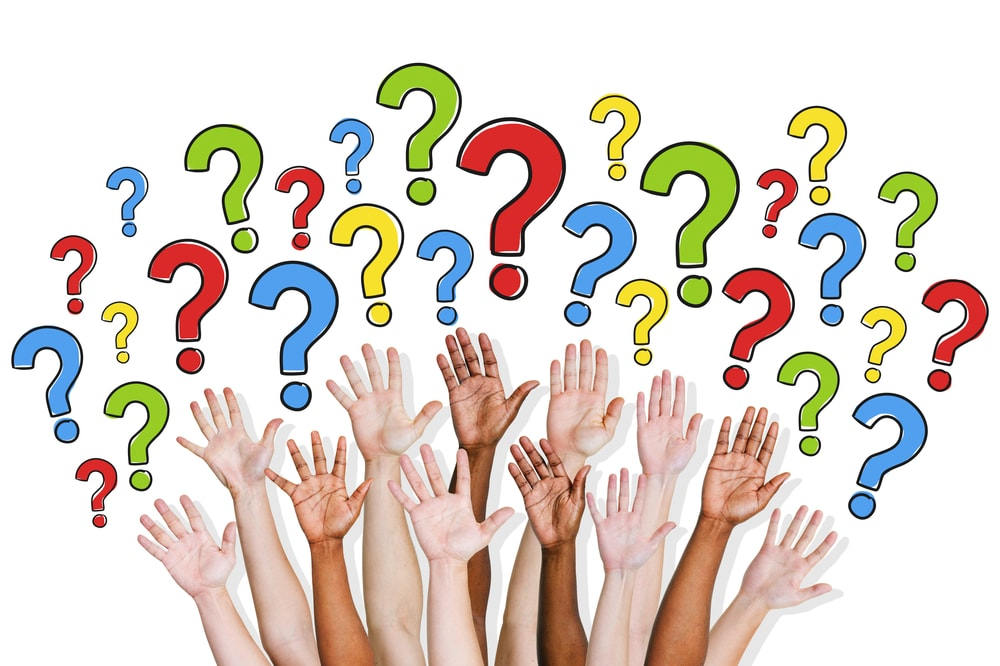 21
Overview
22
Fees
Fees can only be assessed in accordance with 15 CFR 4.11.  As such, first we have to determine the fee waiver eligibility of the requester (if requested).  This will be done at intake.
23
[Speaker Notes: If you disagree with the fee waiver eligibility of a requester based off of the 6 factor test outlined in 15 CFR 4.11(l), please contact NOAA FOIA.]
Statutory Standard for Granting a Fee Waiver
The subject of the requested records must concern identifiable operations or activities of the Federal Government.
The disclosable portions of the requested records must be meaningfully informative about Government operations or activities in order to be “likely to contribute” to and increase public understanding of those operations or activities.
The disclosure of the requested information must contribute to the understanding of a reasonably broad audience of persons interested in the subject, as opposed to the individual understanding of the requester.
The disclosure of the requested information is likely to contribute “significantly” to the public’s understanding of Government operations or activities.
Whether the requester has a commercial interest that would be furthered by the requester.
Whether any identified commercial interest of the requester is sufficiently great, in comparison with the public interest in disclosure, such that the disclosure is not primarily in the commercial interest of the requester.
24
Fees
If fees are waived, then the fee category is moot.  However, if fees are not waived, then a fee estimate should be sent to the requester immediately by the LO following tasking.
25
Fees
15 CFR 4.11(e), the request is tolled only upon notification of the requester of the fee estimate.  This tolling can be done multiple times as requesters narrow their scope, and a new fee estimate is issued again.
26
Final Determination
Appeal Rights:

Any denial must (1) be signed by a denial authority under 15 CFR Part 4 Appendix B, and (2) must include appeal rights.  Appeals should also be included in interim releases, as well as full releases, as exemptions can be appealed during the case, and the scope of the search can be appealed following a full release.
27
[Speaker Notes: See 15 CFR 4.7]
Final Determination
Request, Appeal, Consultation, or Referral:

Each type of request can have a different required response, including regular responses to the requester, reprocessing a portion of the request on remand, recommending exemptions to the consulting agency, or asserting exemptions on a set of records already located by a referring agency.  You must know which type of request you are processing.
28
[Speaker Notes: See 15 CFR 4.7]
Final Determination
Exhaustion of Administrative Remedies

In order to file suit, Courts require requesters to exhaust their administrative remedies.  This can be done either by filing an administrative appeal of a denial, or by the Agency’s failure to respond in time, which is referred to as constructive denial.  

As a result, it is always advisable to make some interim release to the Plaintiff prior to the expiration of the time limit to require the requester to exhaust administrative remedies as to that release.
29
[Speaker Notes: See 15 CFR 4.7]
Questions
QUESTIONS?
30